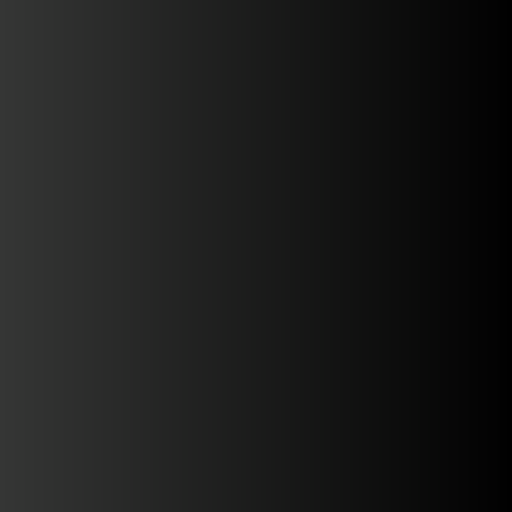 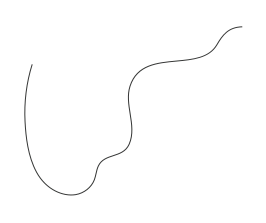 FAUGET
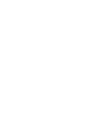 CREATIVE STUDIO
.COM
FAUGET
CREATIVE STUDIO
REALLYGREATSITE
WWW.
WEB & GRAPHIC DESIGNER
P:
E:
123-456-7890
hello@reallygreatsite.com
HARPER RUSSO
Office Address:
FAUGET
CREATIVE STUDIO
123 Anywhere St., Any City, ST 12345
FAUGET
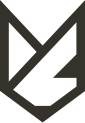 WWW.
REALLYGREATSITE
.COM
CREATIVE STUDIO